Compact Sensor
What is the CHROcodile C?
A compact chromatic answer to triangulation sensors.
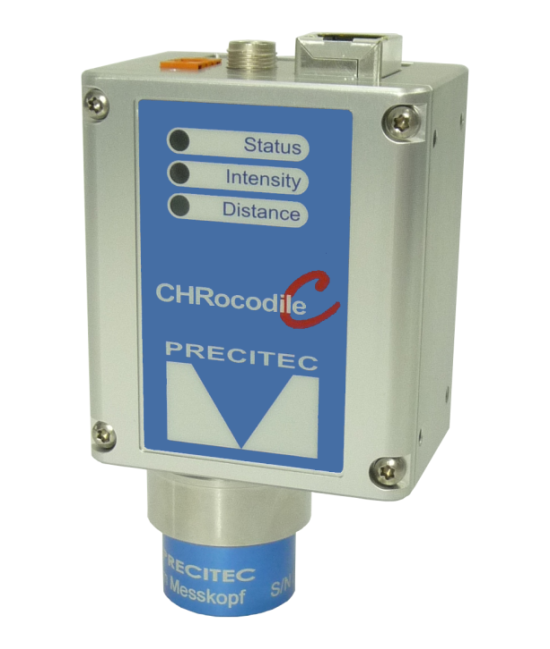 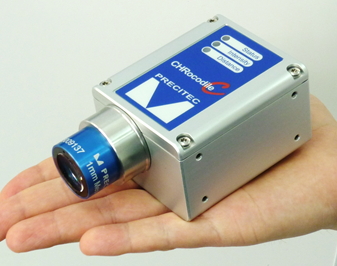 Comparison to Triangulation
Chromatic confocal			VS		        Classic Triangulation
Surface independent:
Specular surfaces
Comparison to triangulation
Chromatic confocal			VS		        Classic Triangulation
Acceptance angle:
Up to ±45°
Comparison to triangulation
Chromatic confocal			VS		        Classic Triangulation
Various geometries:
 less shadowing
Measuring Examples: CHROCODILE C
Paper Topography		             			Leather Topography
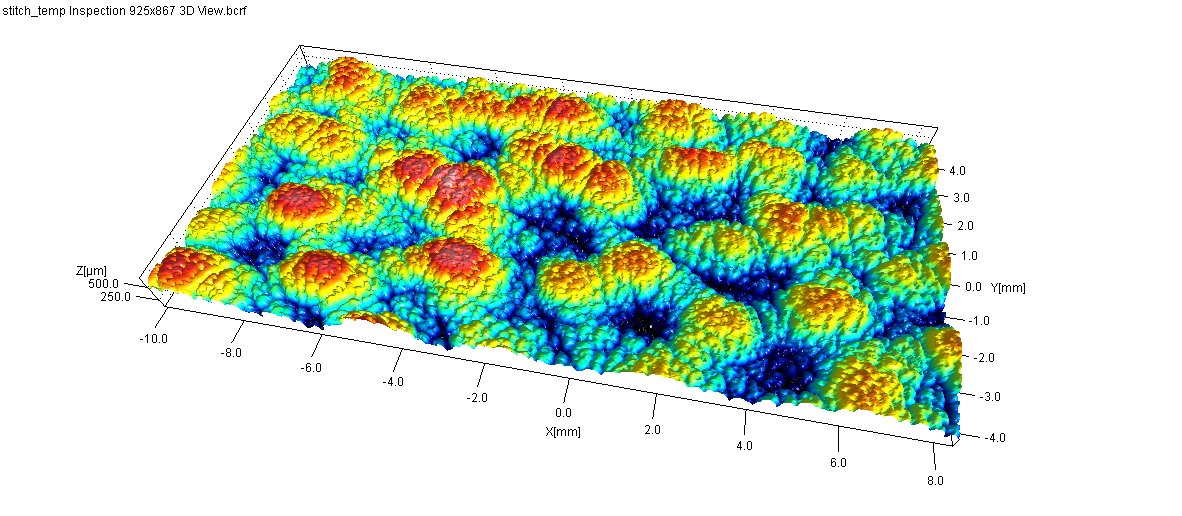 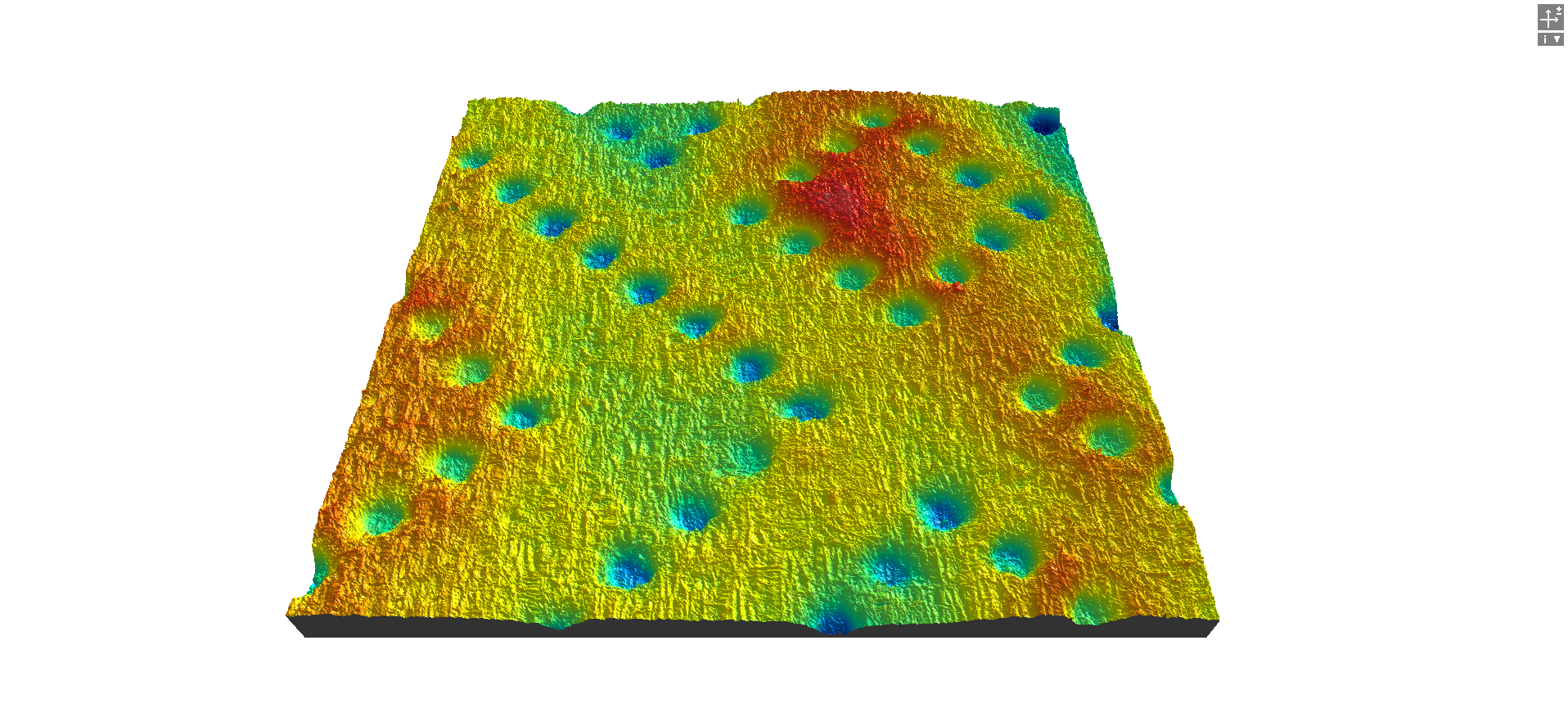 Advantages
Compact and fast with measuring ranges from 200 µm to 25 mm.
Advantages
Up to 4 distances and 3 thickness layers at once.
Advantages
Surface and geometry independent.
Applications
Consumer electronics
Display thickness 
OLED mask inspection
Circuit connection
COG bonding
…
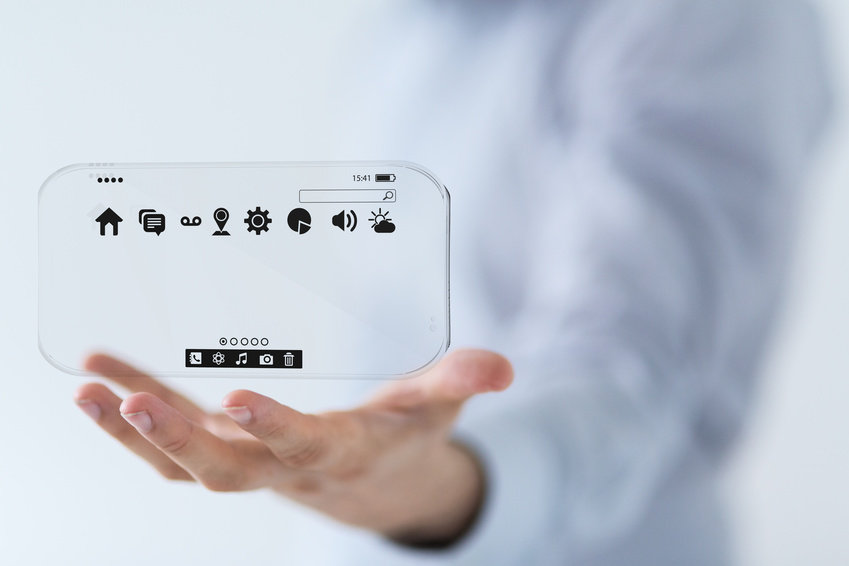 Applications
Mechanics
Topography
3D shape measurement
Curvature and planarity inspection
Roughness measurement
…
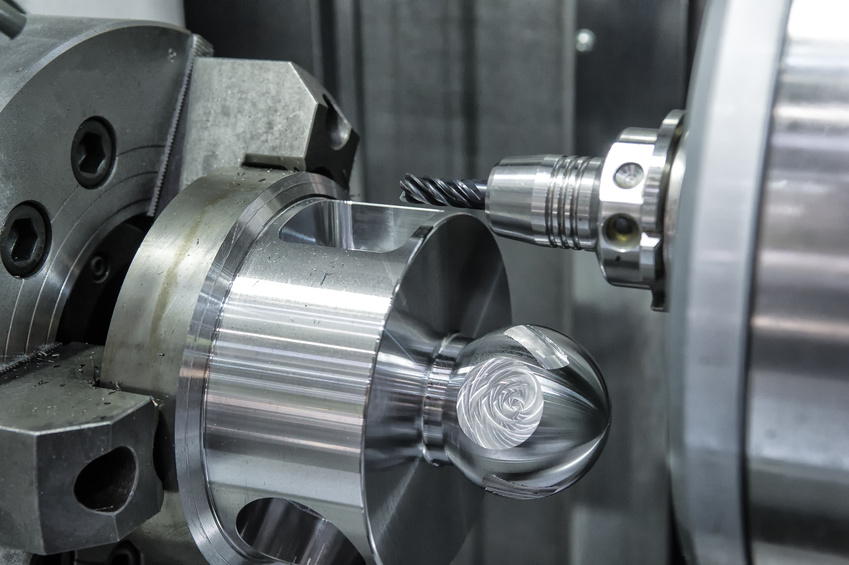 Applications
Automotive
Valve inspection		
Car interior
Automotive glass inspection
Airbag seam inspection
…
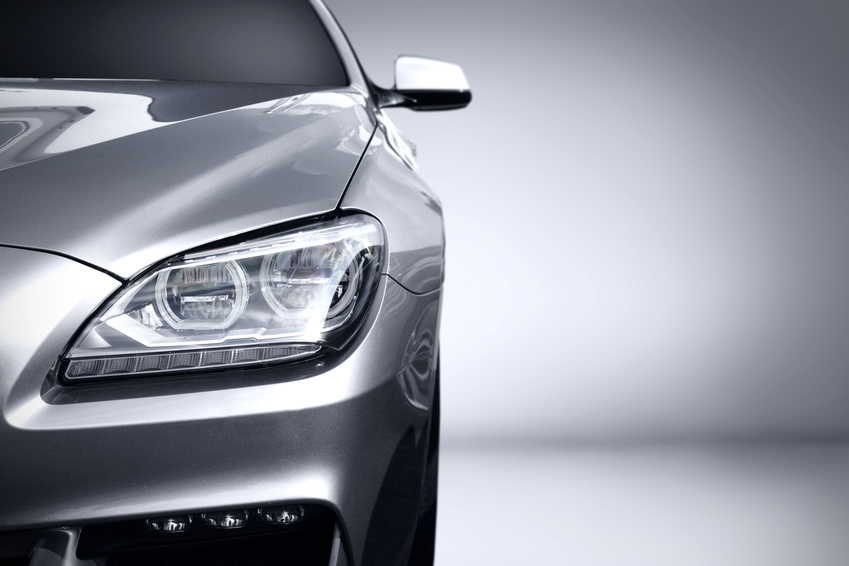 Please approach us for further discussion!